Интерактивные дидактические игры как средство речевого развития дошкольников
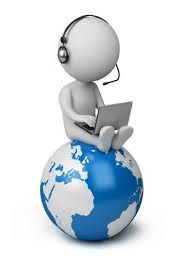 Венглевская  Наталья Владимировна
Игра дидактическая  [греч. didaktikos — поучительный] — специально созданная игра, выполняющая определенную дидактическую задачу, скрытую от ребенка в игровой ситуации за игровыми действиями.
«Нам необходимо добиться того, чтобы дидактическая игра была не только формой усвоения отдельных знаний и умений, но и способствовала бы общему развитию ребенка».
А.В.Запарожец
Воспитатель дошкольного учреждения обязан владеть ИКТ-компетенциями, необходимыми и достаточными для планирования, реализации и оценки образовательной работы с детьми раннего и дошкольного возраст.
(Профессиональный стандарт педагога)
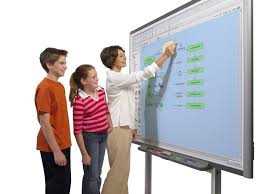 Особенности поведения и обучения 
детей с ОВЗ
Трудности удержания внимания
Фонетико-фонематическое недоразвитие речи
Быстрая утомляемость
 лексико-грамматическое недоразвитие речи
Гипо- или гиперактивность
Задача повышение качества образования по речевому развитию детей с ОНР
Медиатека
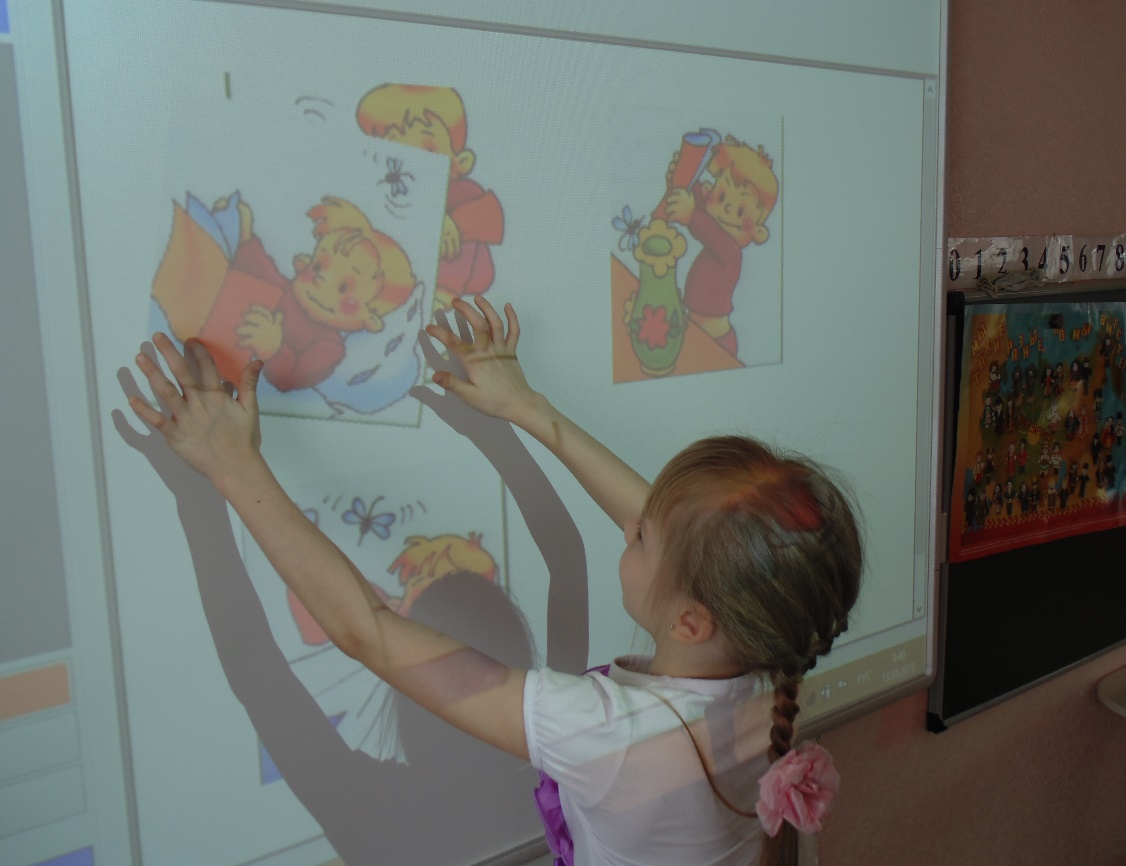 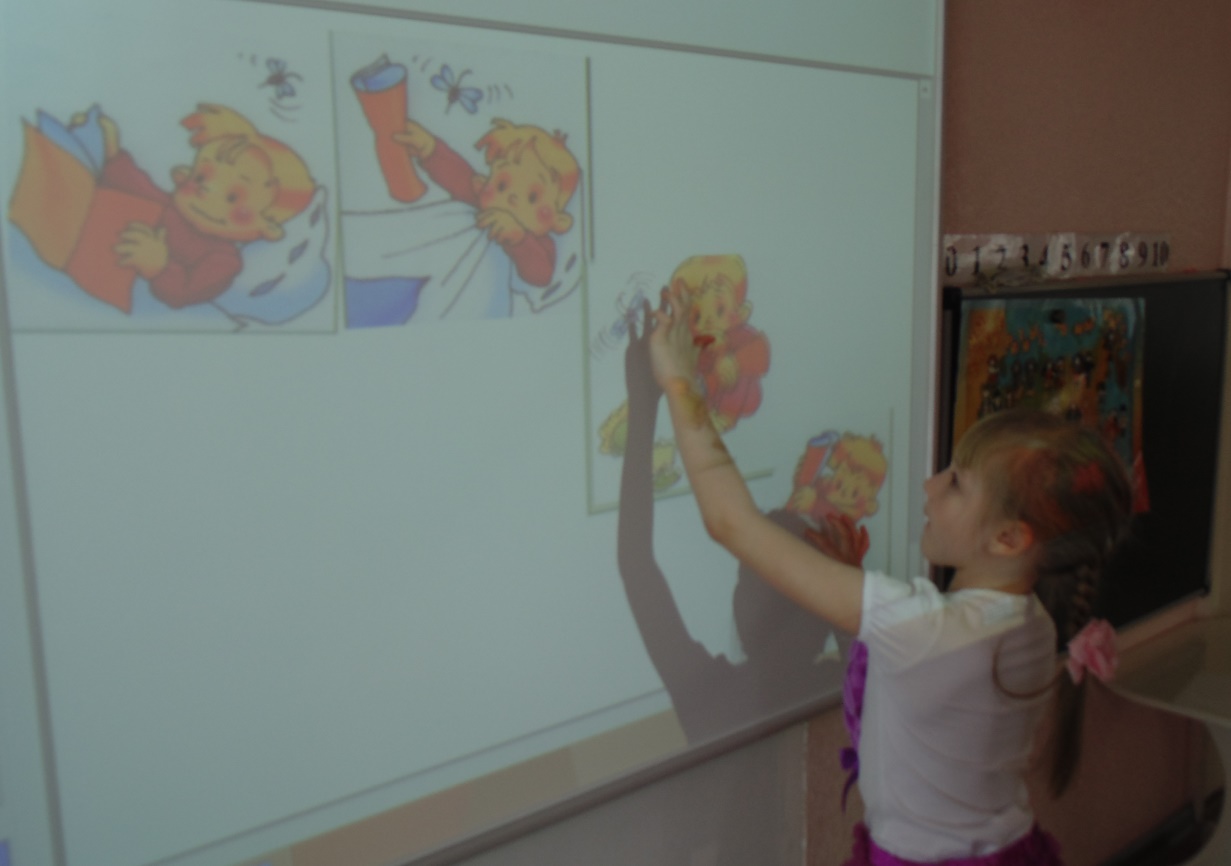 Определи место звука в слове
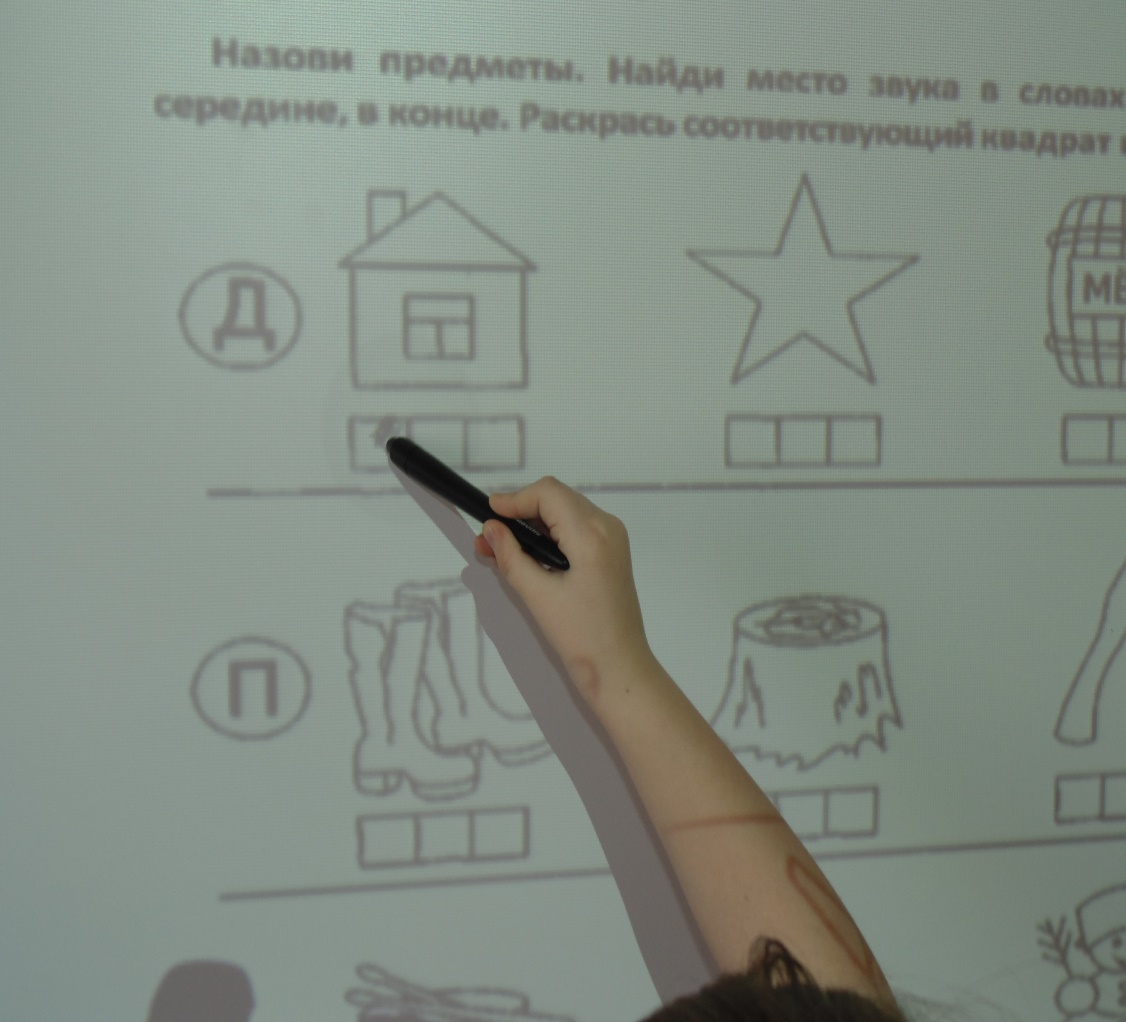 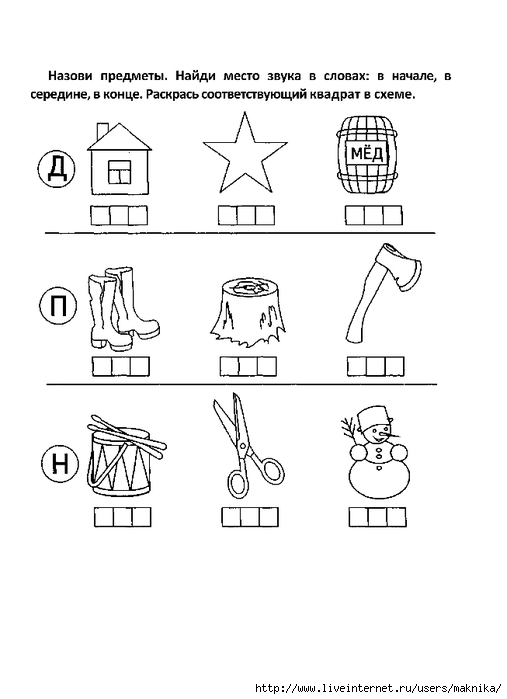 БУКВА ПОТЕРЯЛАСЬ
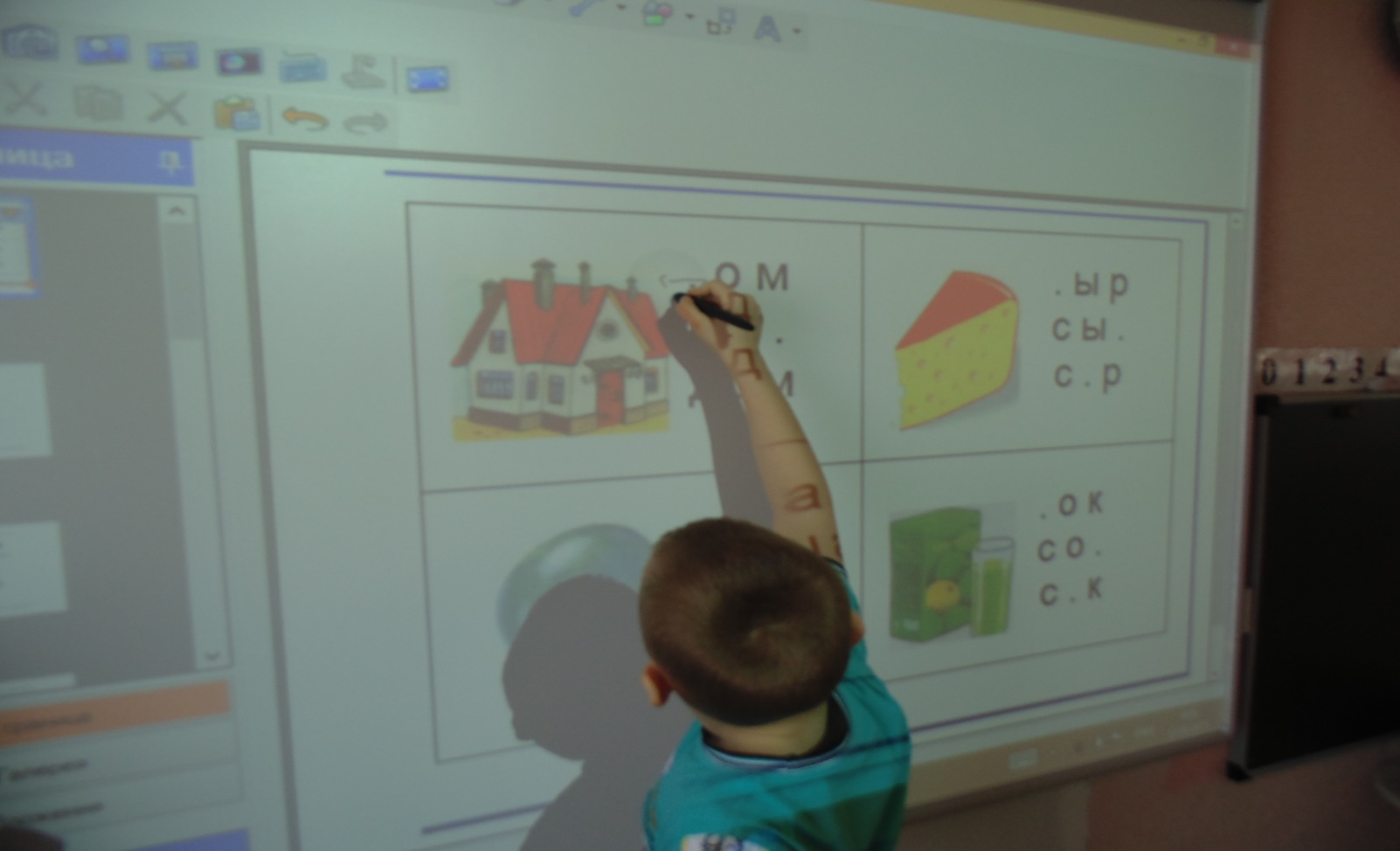 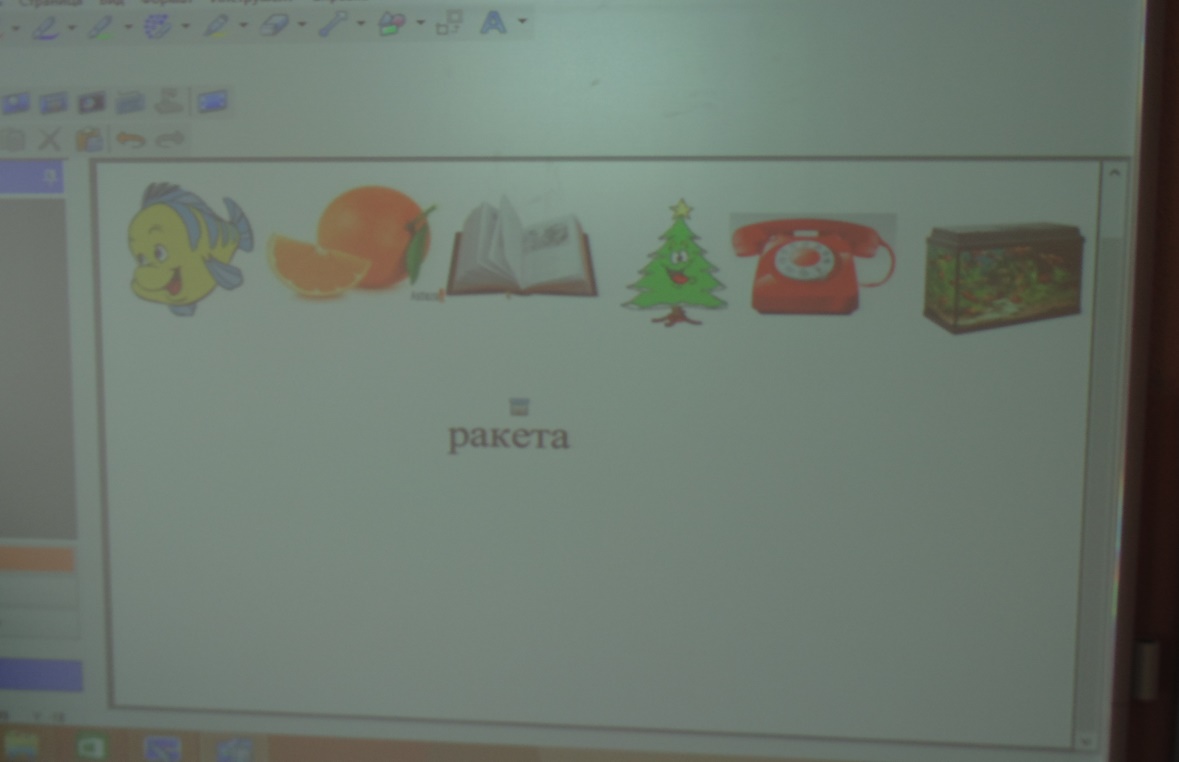 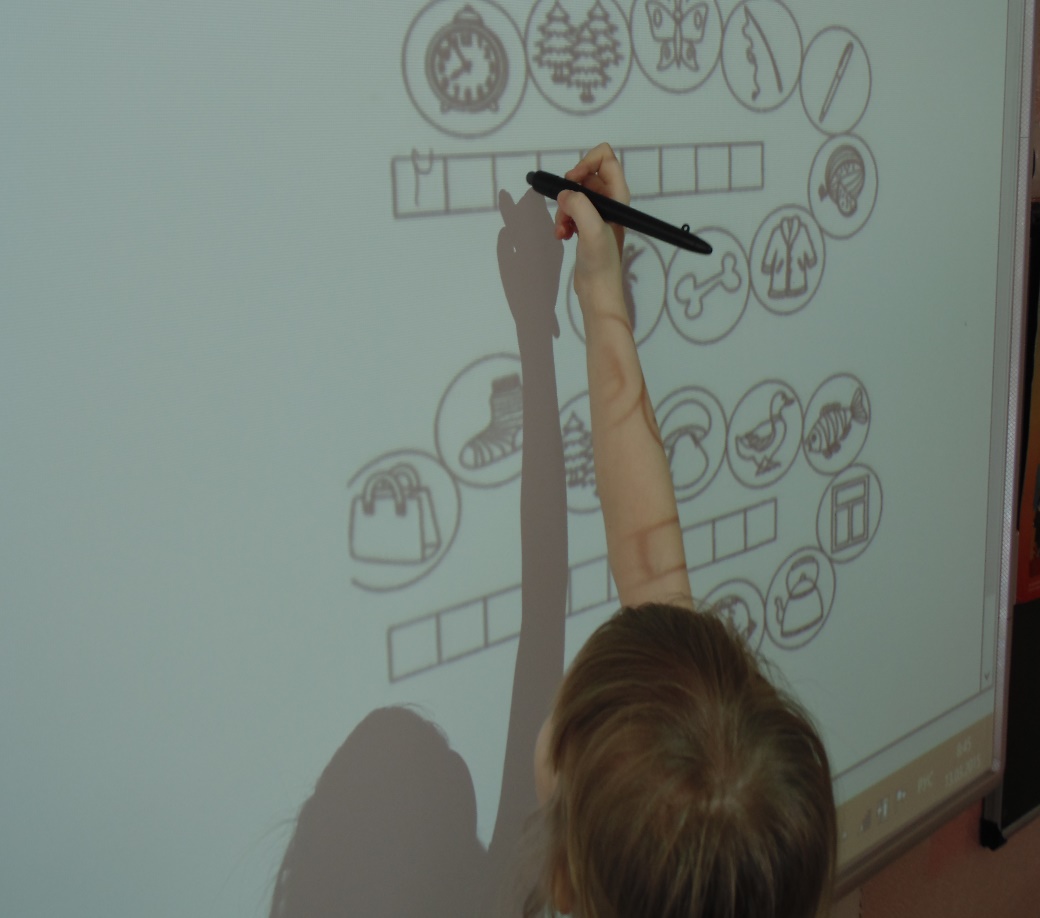 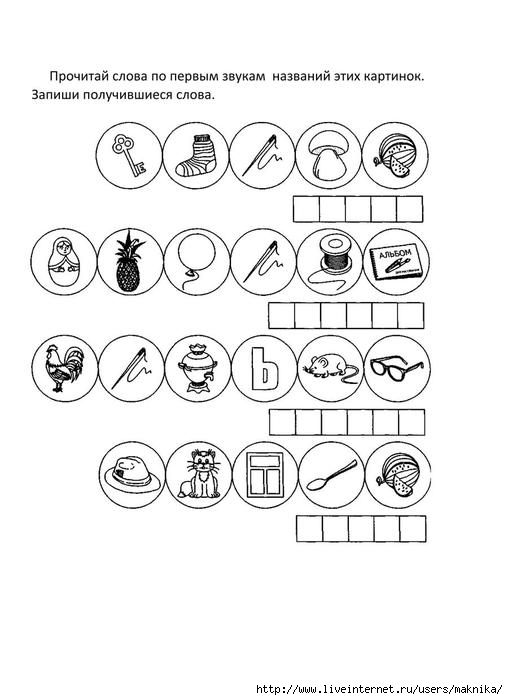